Canvas & Math Placement
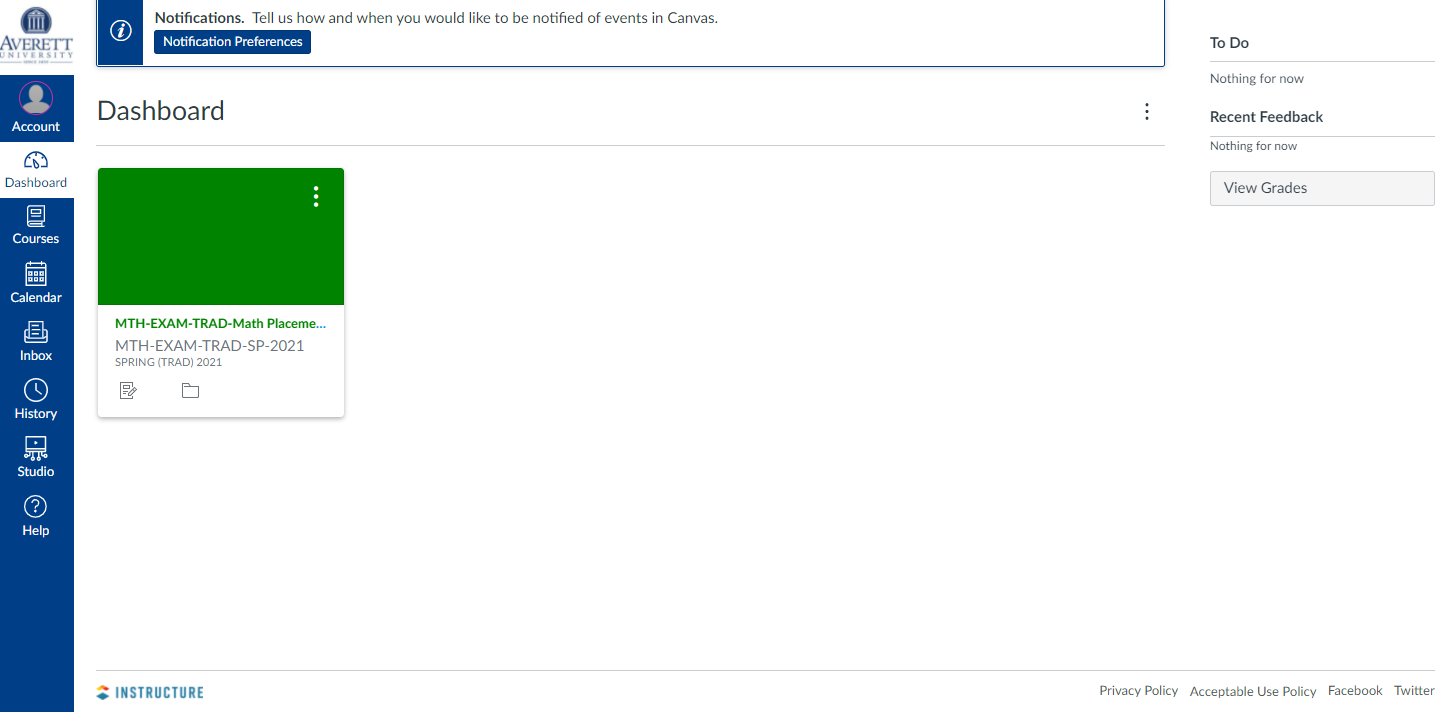 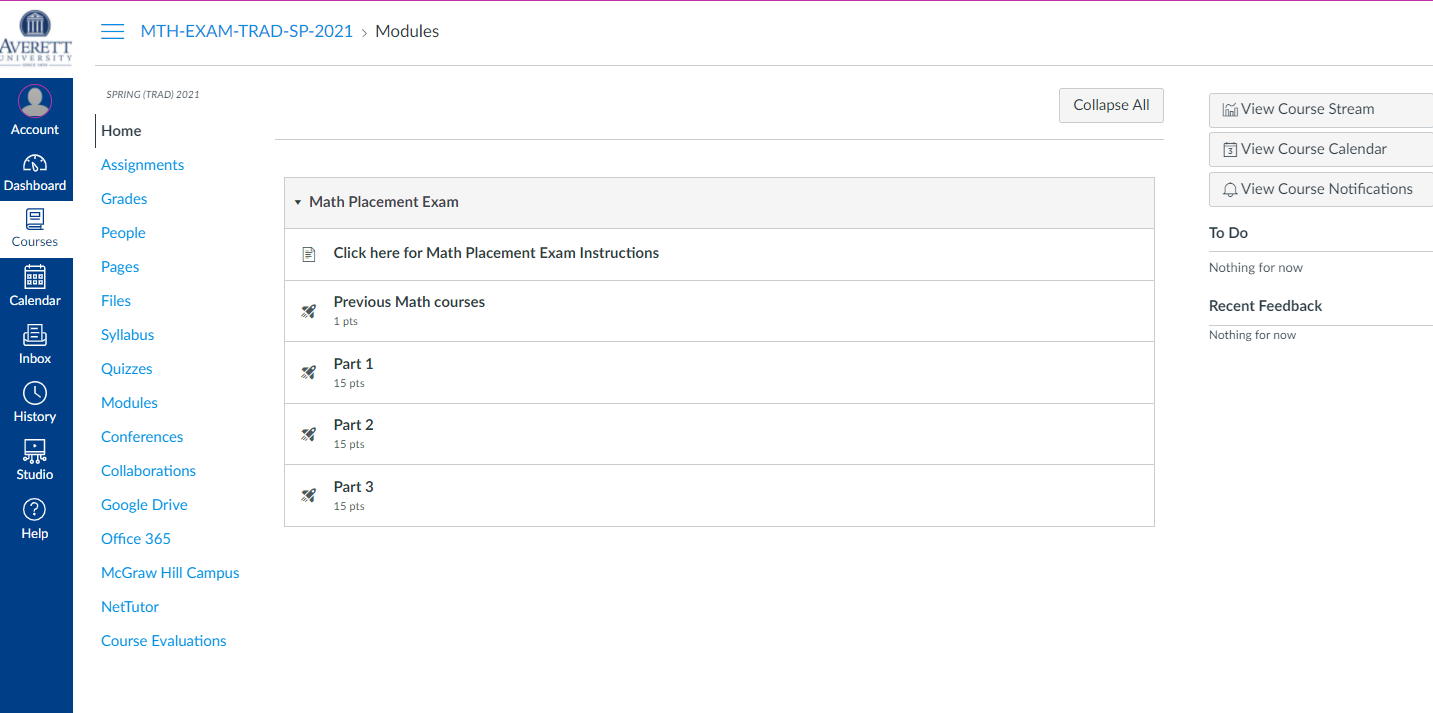 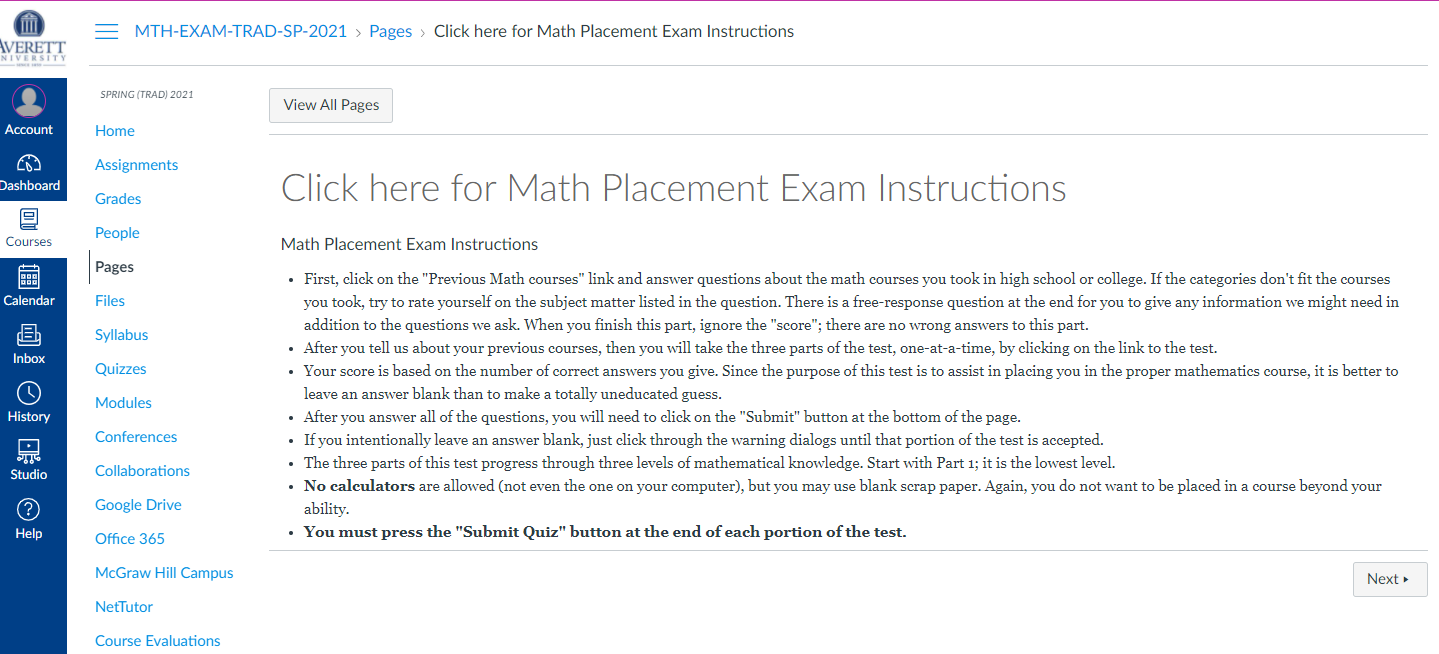 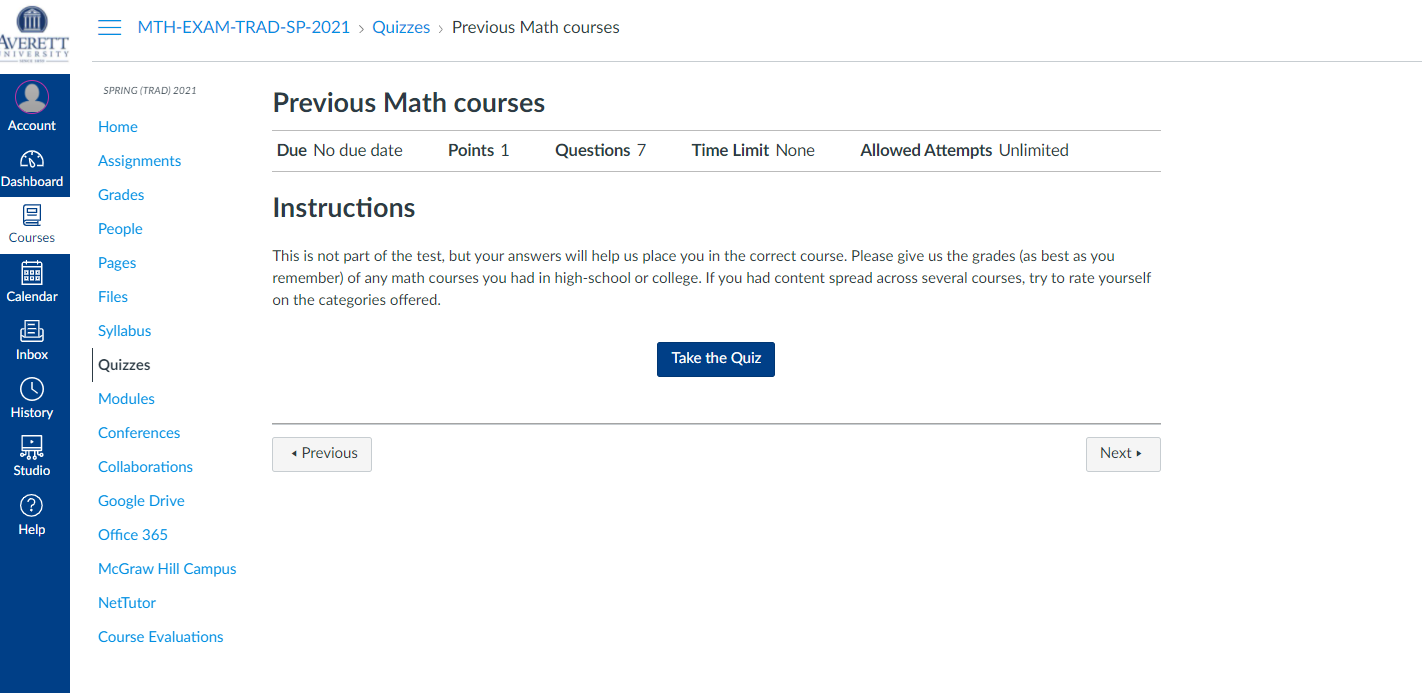